Ukudla kwasekuseniBreakfast
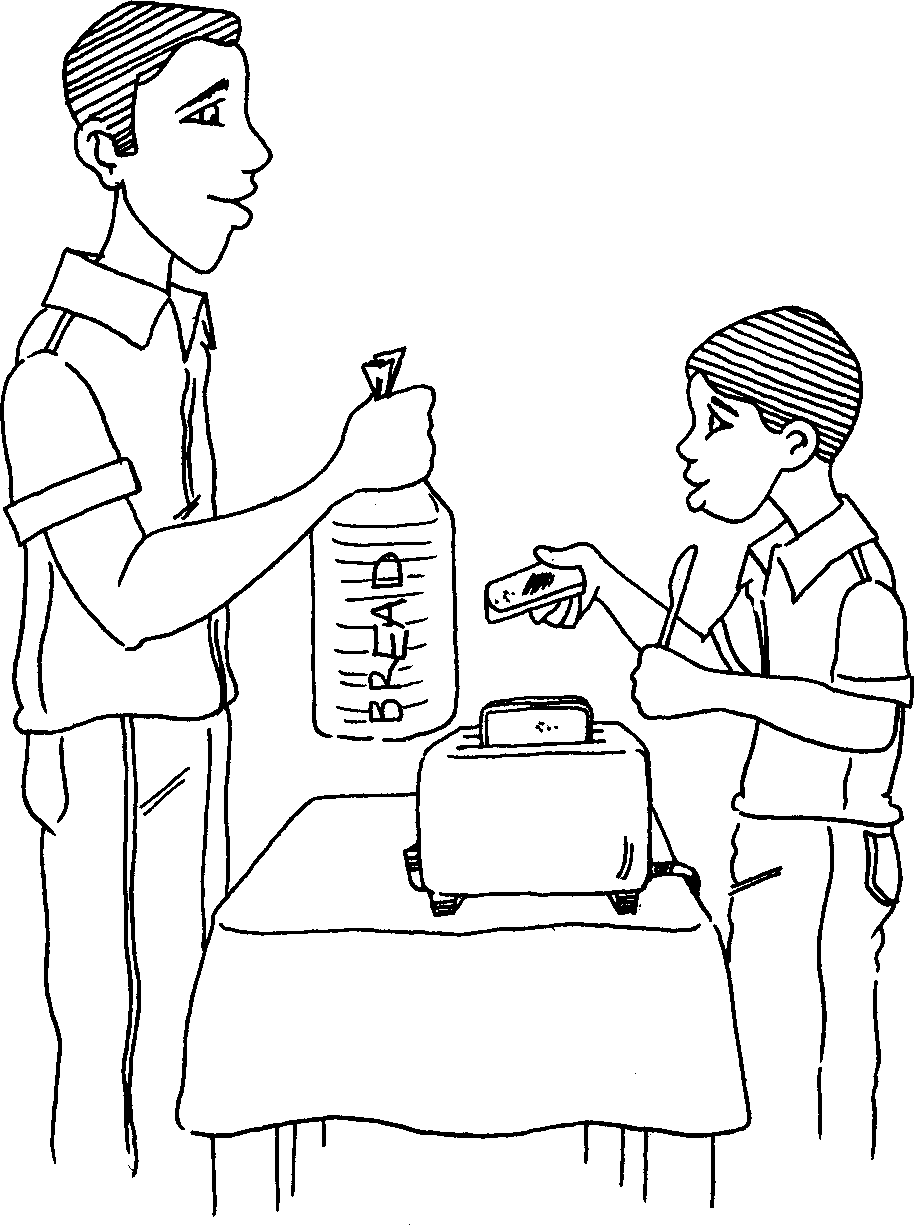 Story in isiZulu by Clare Verbeek, Thembani Dladla, Zanele Buthelezi

Illustrated by Cathy Feek
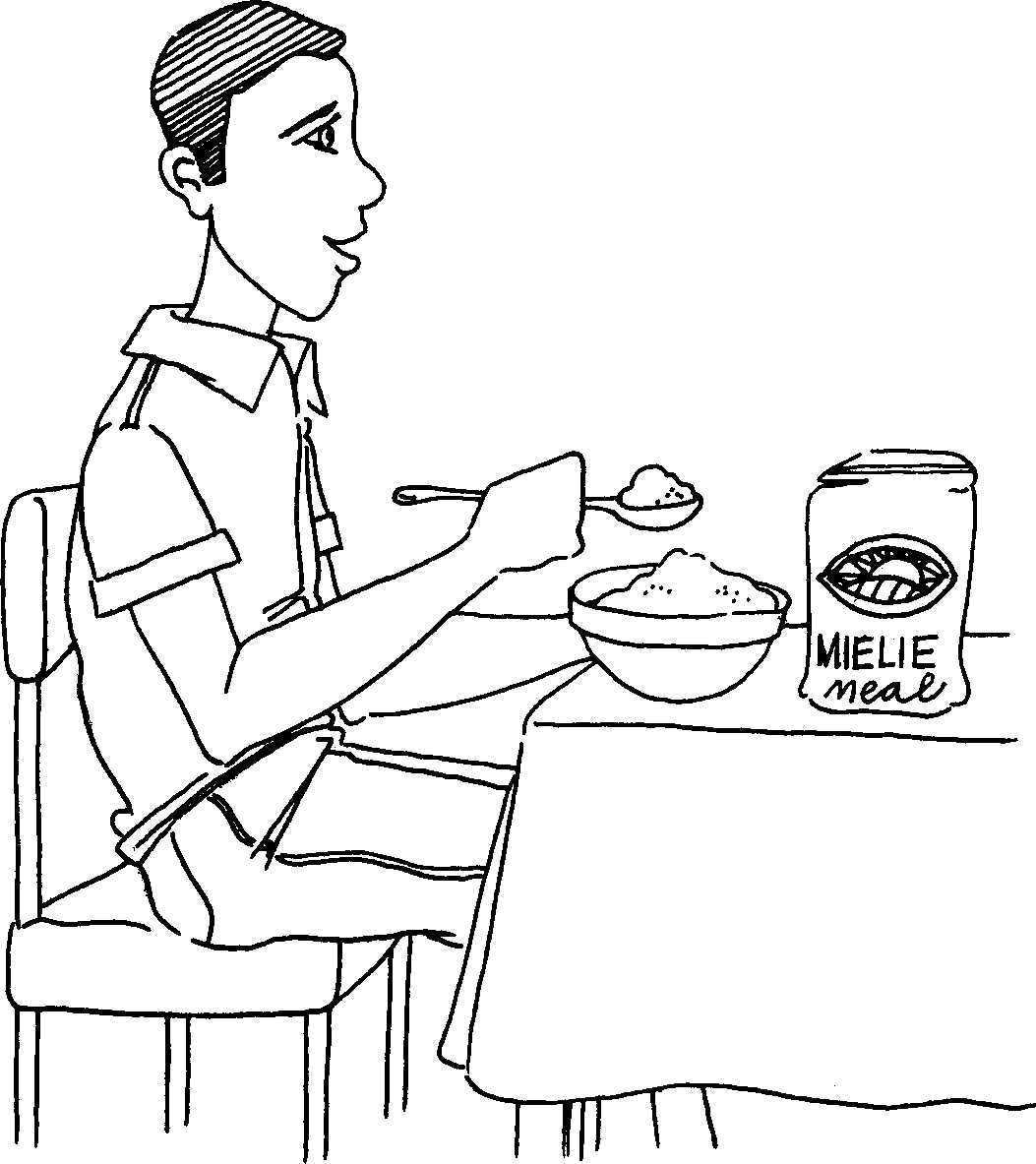 Ubaba uthanda iphalishi lempuphu.
Dad loves porridge.
2
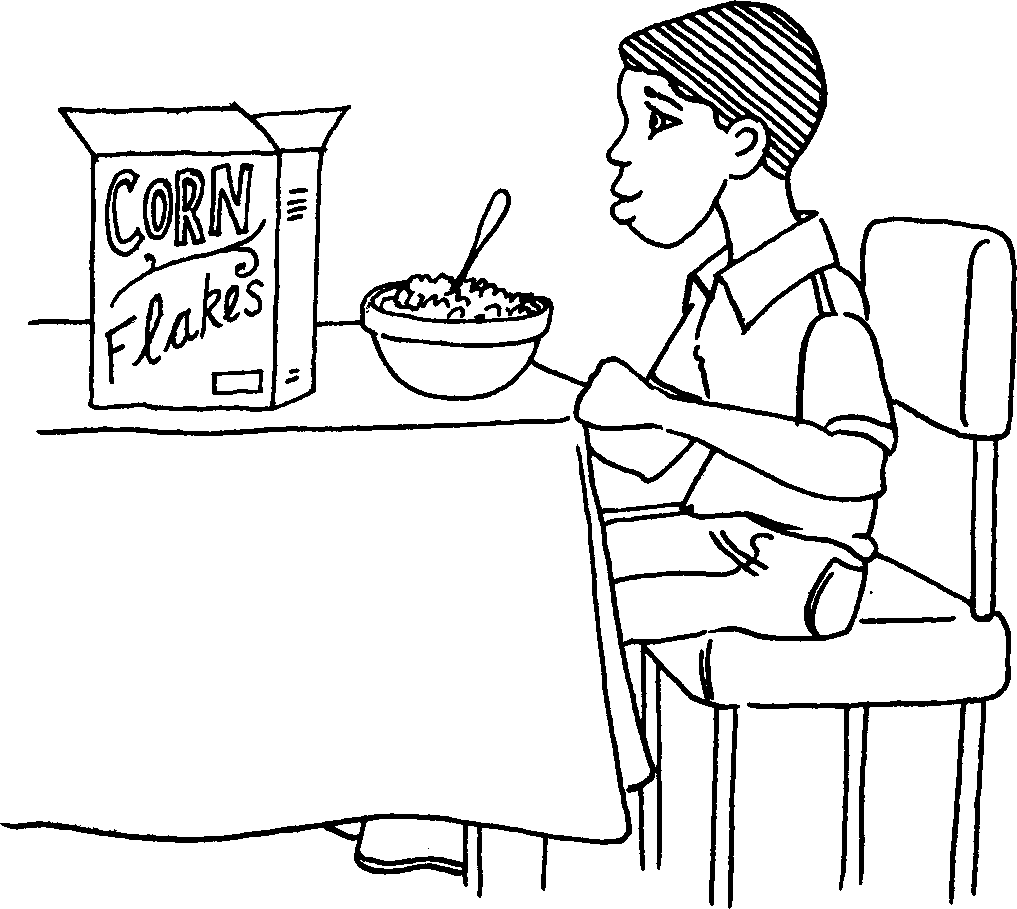 Mina  ngithanda ama-cornflakes.
I love cornflakes.
3
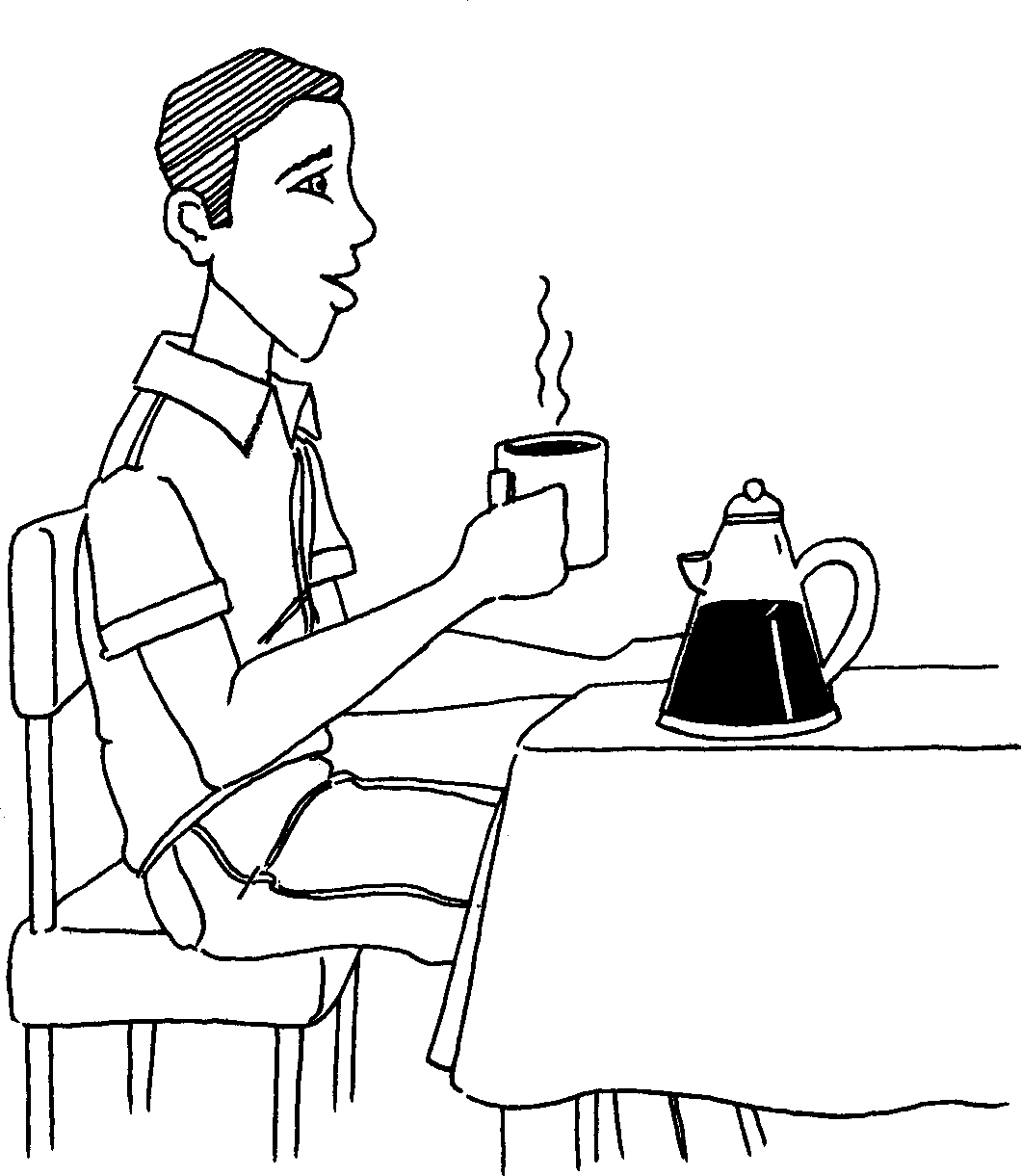 Ubaba uthanda ikofi.
Dad loves coffee.
4
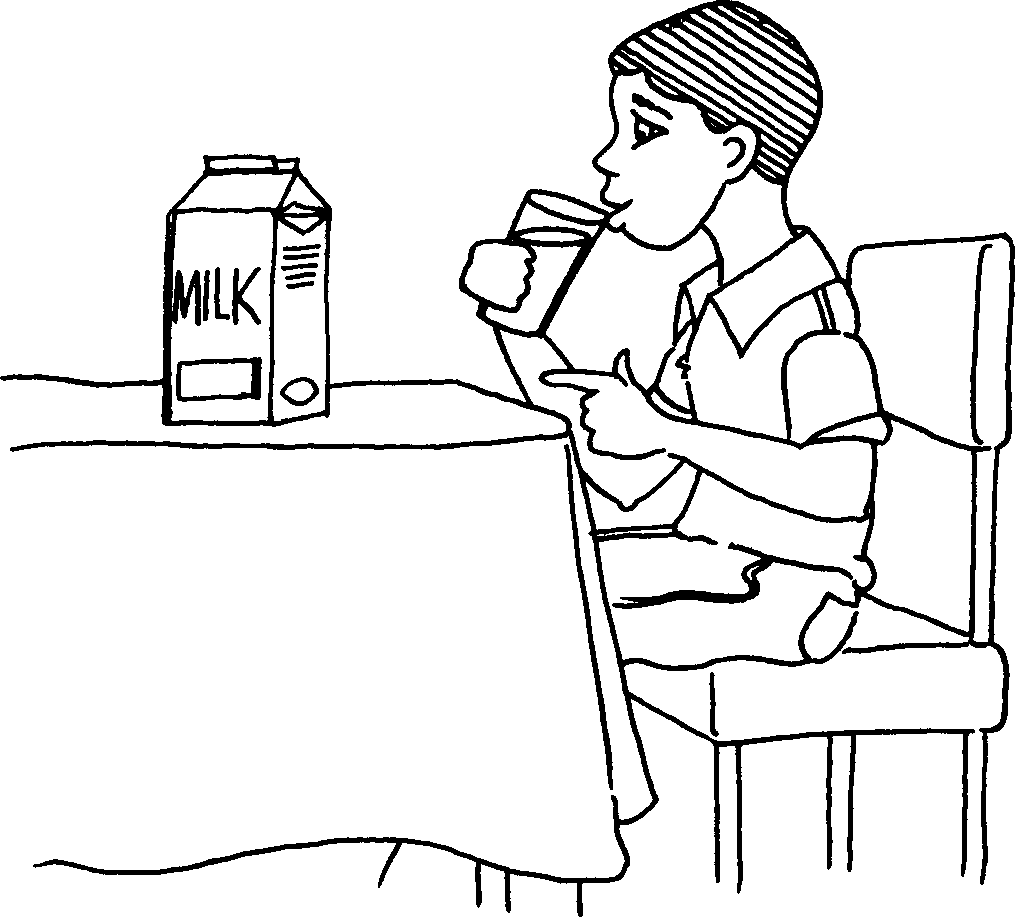 Mina  ngithanda ubisi.
I love milk.
5
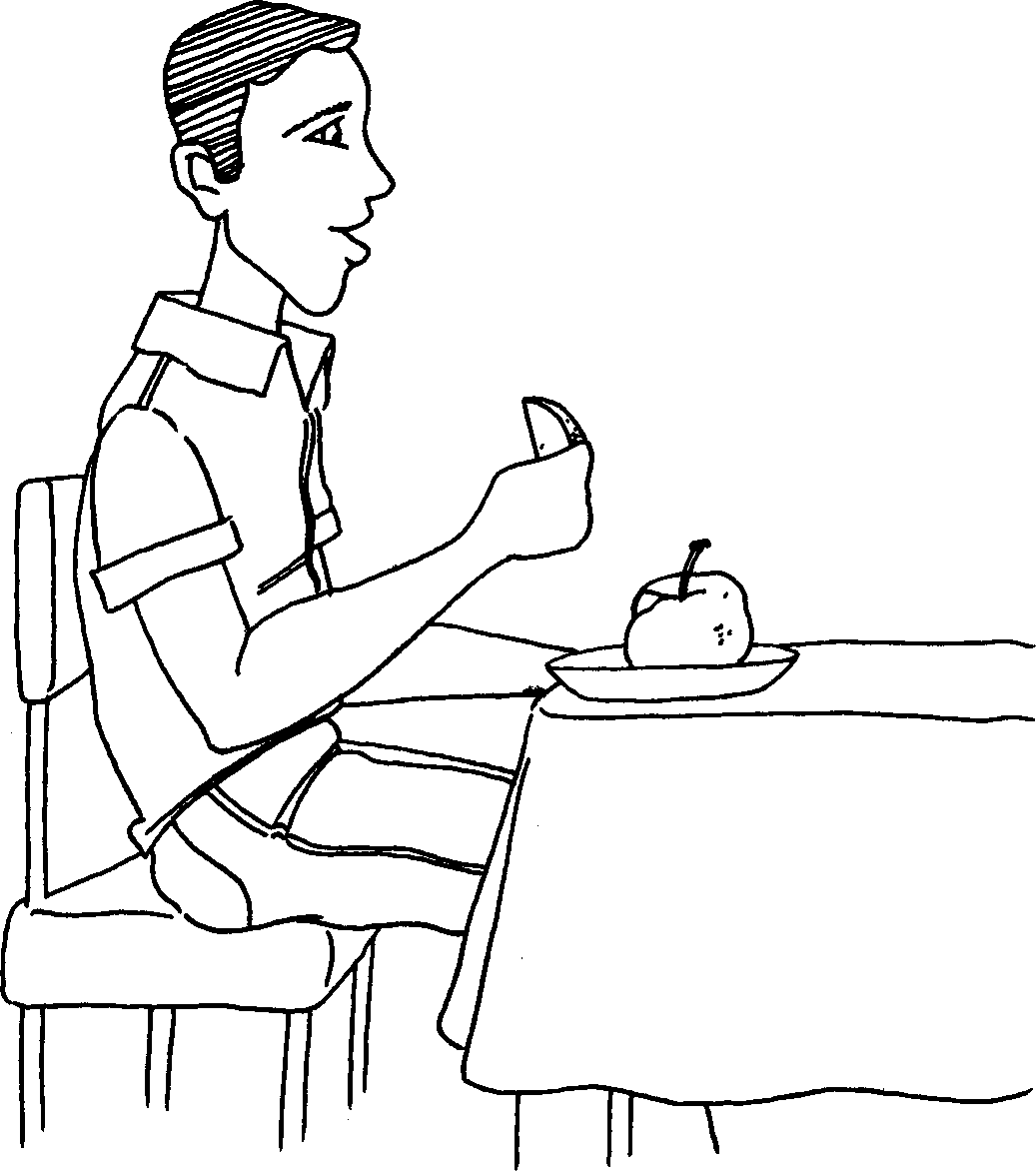 Ubaba uthanda ama-apula.
Dad loves apples.
6
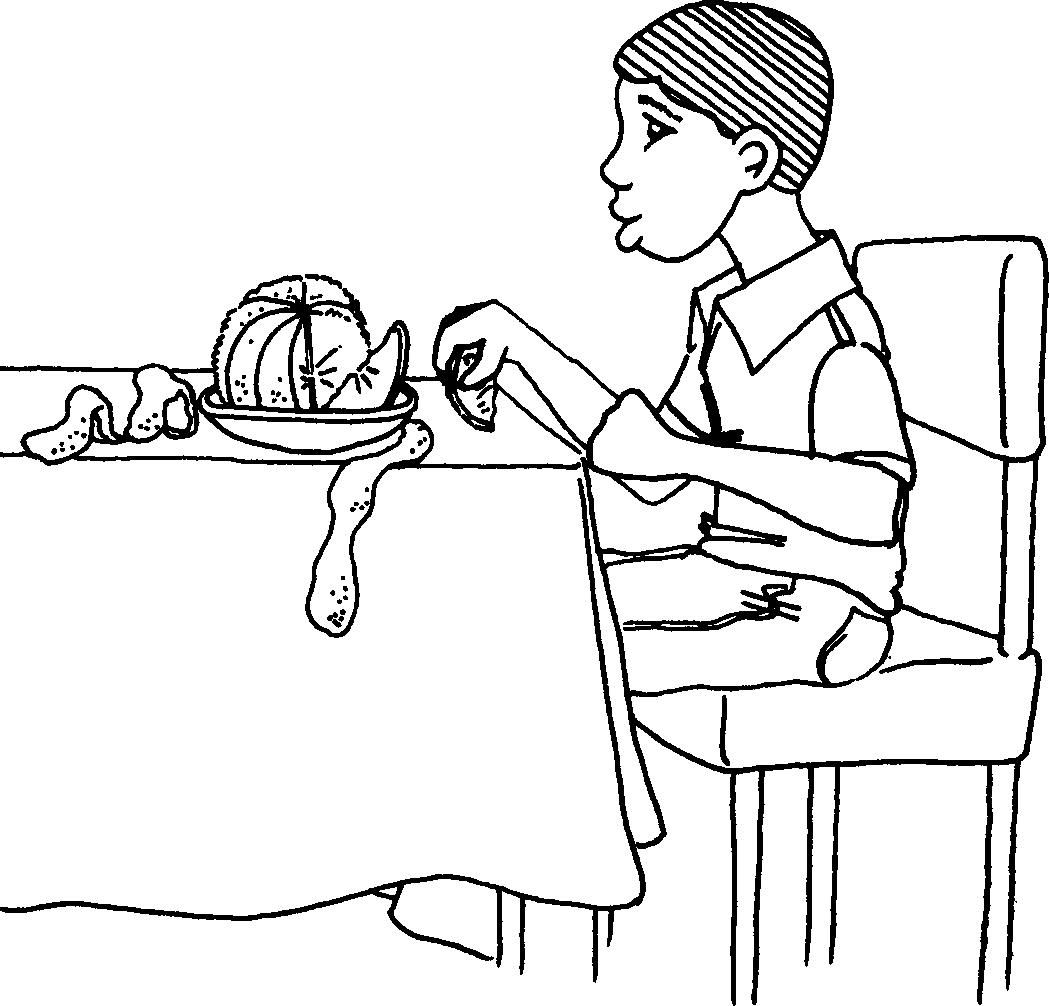 Ngithanda amawolintshi.
I love oranges.
7
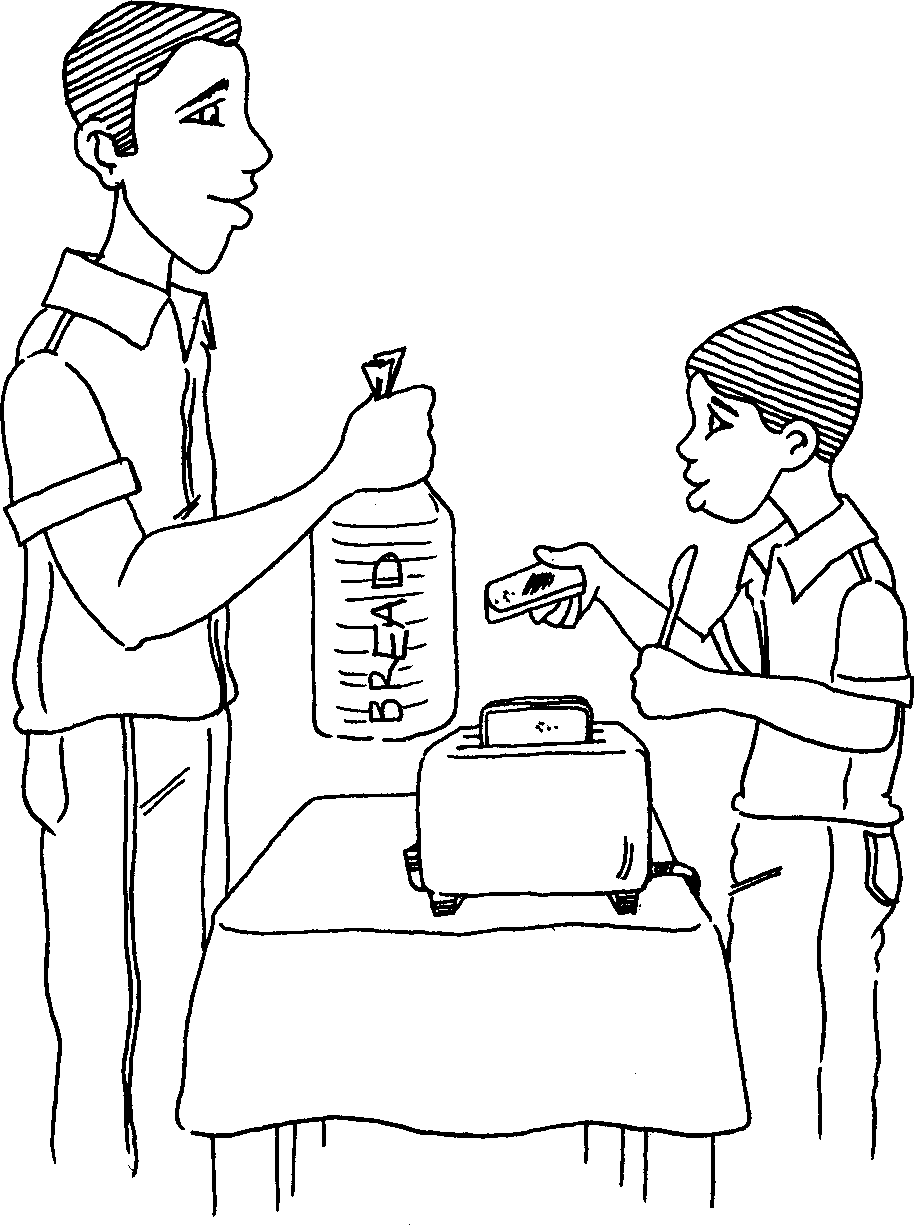 Ubaba uthanda isinkwa kanti mina ngithanda isinkwa  esigazingiwe.
Dad loves bread. I love toasted bread.
8
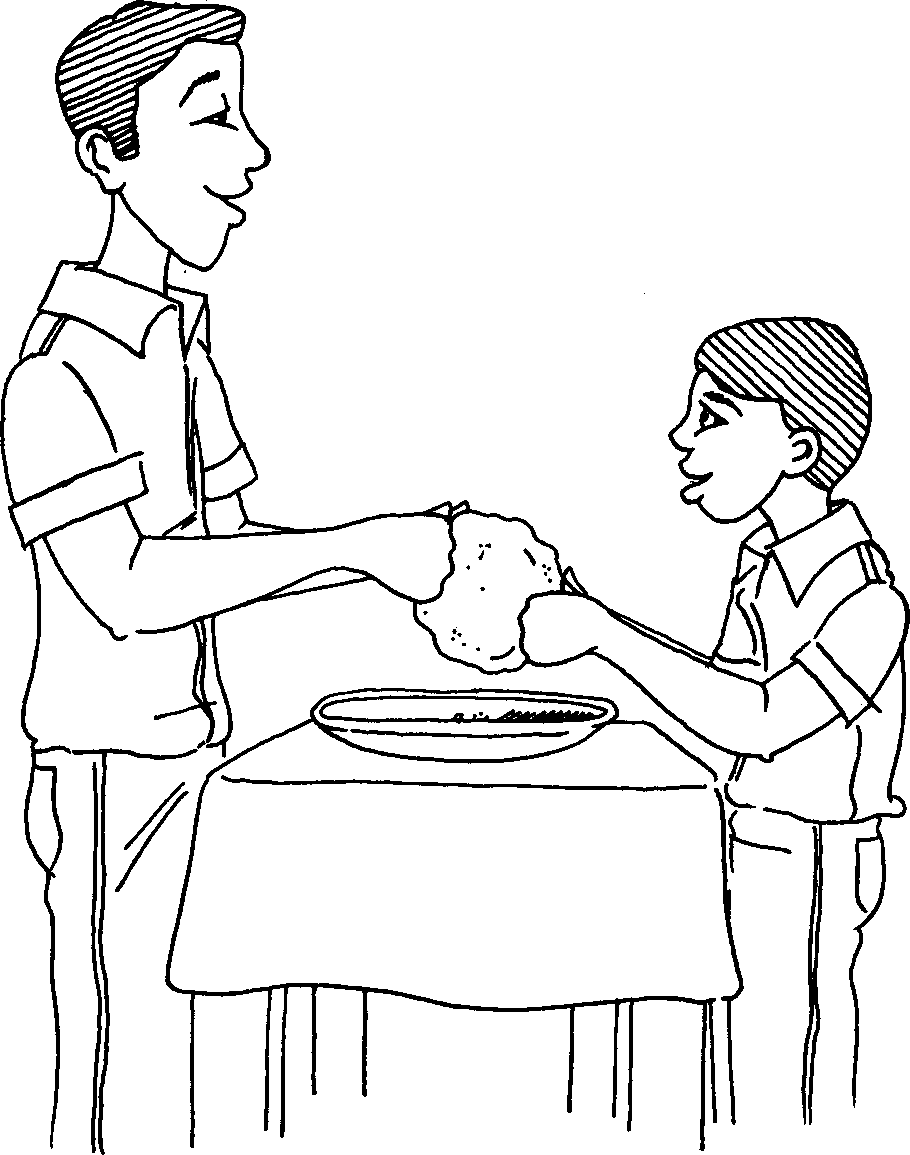 Kodwa sobabili  nobaba
sithanda amagwinya.
We both love fat cakes (vetkoek).
9
Ukudla kwasekuseniBreakfast
Story in isiZulu by Clare Verbeek, Thembani Dladla, Zanele Buthelezi
Cathy Feek
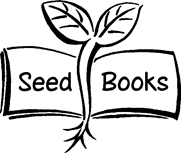